Pre-Health Science: Pathways to Success
Chapter 14: Writing and Presenting
14.0 Learning Objectives
After reading this chapter, you should be able to do the following:
Develop interpersonal skills by practicing techniques for physical presence and speaking skills.
Plan effective presentations by understanding key communication format factors, identifying the essential elements of an introduction, body and conclusion.
Learn about presentation aids and how the can improve a presentation, including understanding their benefits, differentiating between types, and creating visually impactful aids meeting quality standards.
Gain skills in delivering presentations, including understanding the preparation process, strategies for handling mistakes and surprises, considering crucial audience factors, and providing constructive feedback through critiquing professional presentations
14.1 Introduction to Writing and Presenting
The ability to communicate effectively and with confidence is a core skill
Presentations need to be planned and well-structured
Anxiety is a common barrier many presenters experience
Interpersonal skills are perhaps the most important for a successful presentation
The next phase of the process is about planning
The final phase focuses on delivering a presentation
14.2 Interpersonal Presentation Skills
What Makes a Successful Speech or Presentation?
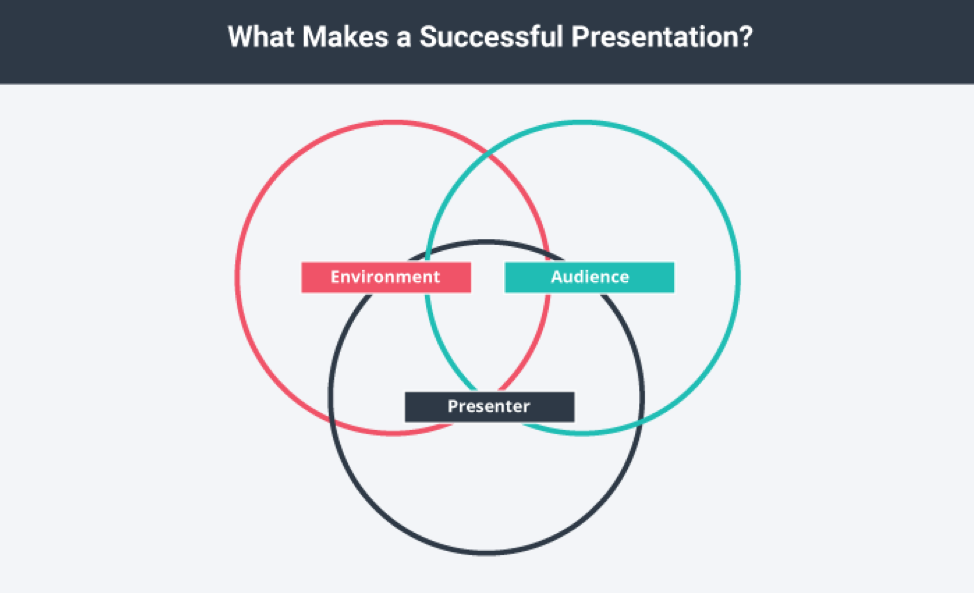 14.2 Interpersonal Presentation Skills
14.2 Interpersonal Presentation Skills
The Presenter: Your Strengths and Weaknesses
Are you aware of your strengths and weaknesses as a presenter? 
You can convert perceived weaknesses into potential strengths
Your first step in helping define what makes you yourself is to look at what you’re good at and what you enjoy doing
14.2 Interpersonal Presentation Skills
What Are My Verbal Communication Techniques?
14.2 Interpersonal Presentation Skills
What Non-Verbal Cues Do I Use?
14.2 Interpersonal Presentation Skills
Consider the factors presented in this section.
Visit Section 14.2 in your text, and reflect on the questions asked.
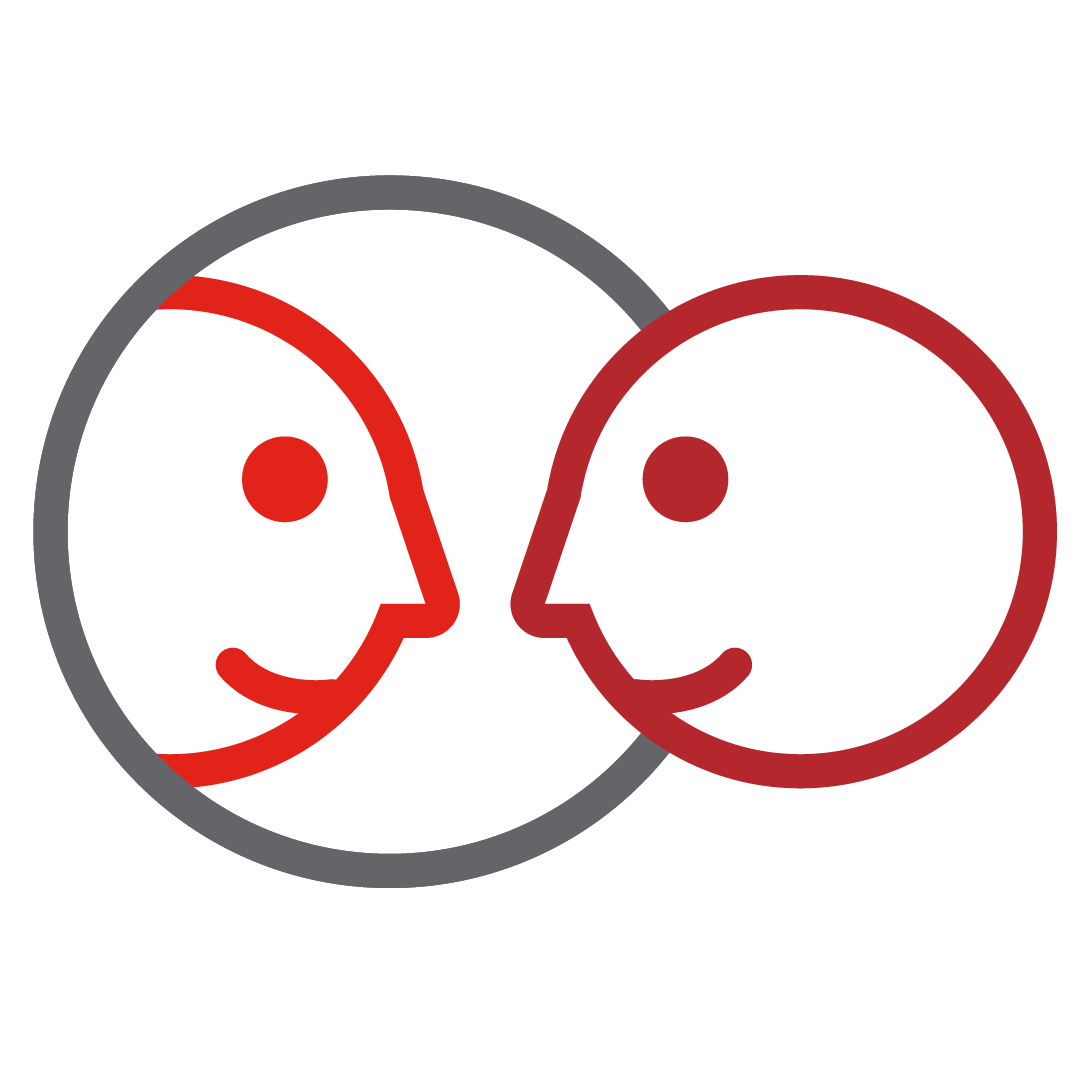 14.3 Planning the Presentation
Planning 
Think about a strategy for your presentation. How will you engage with the world outside of you?
Preparing a Presentation Strategy
You can use the acronym FAST to develop your message according to the elements of format, audience, style, and tone
Visit Section 14.3 to find the FAST and AUDIENCE tools that will help you to lay out a strategy
14.3 Planning the Presentation
14.3 Planning the Presentation
Developing the Content
Visit Section 14.3 for tips on how to do it
14.4 Presentation Aids
Presentations can be enhanced by the effective use of visual aids
Visuals can provide a reference, illustration, or image to help the audience to understand and remember your point
Emphasis, Support, and Clarity
The purpose for each visual aid should be clear and speak for itself
Using visuals to support your presentation can help the audience learn about your topic
Clarity is key in the use of visual aids
14.4 Presentation Aids
Methods and Materials
14.4 Presentation Aids
Using Visual Aids
14.5 Delivering the Presentation
Preparing to Present
Practise by rehearsing your presentation
Your appearance is an important part of your audience’s first impression
Depending on the circumstances, you may have some choices to make about the environment.
Ask yourself, What could go wrong?
14.5 Delivering the Presentation
During the Presentation
Manage your anxiety
If you are using a microphone, there are a few cautions to be aware of
Mistakes or surprises can happen
Read your audience to recognize their mood
It’s a good idea to invite questions from the audience
To effectively critique a presentation, it’s good to balance self-analysis with constructive feedback from others
14.6 Knowledge Check
Now that you know how to prepare for and deliver well-executed presentations, visit Section 14.6 to review some good presentation tips and complete the exercises.
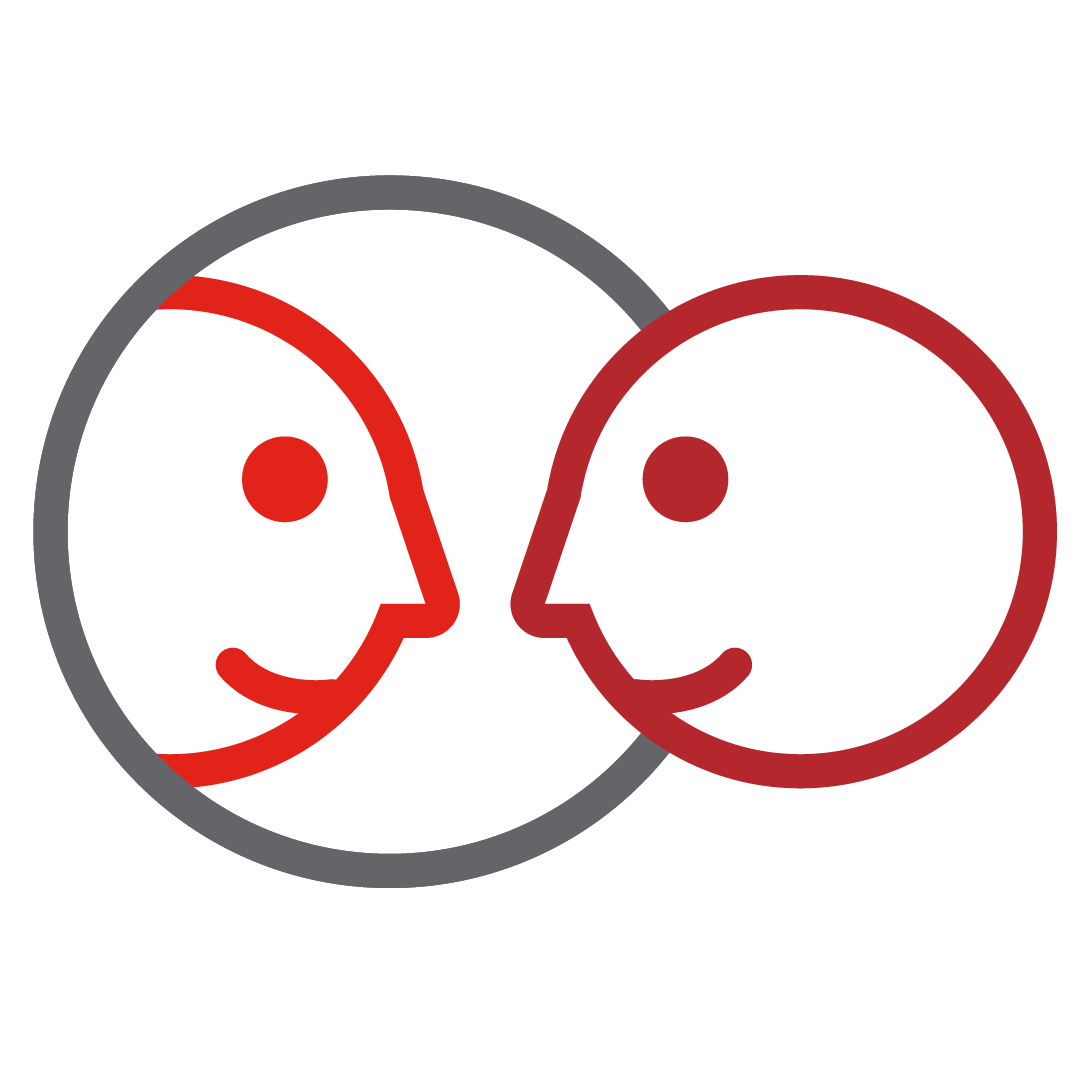 14.6 Knowledge Check
Key Terms
Asynchronous Delivery Backchannels
FAST
Gesture
Non-verbal Cues
Slide Decks
Visual Aids